Izgradnja, rekonstrukcija i proširenje raznih Uređaja za pročišćavanje otpadnih voda koje izvodi
građevinsko poduzeće
Landolt + Co. AG
Neubau, Umbau und Erweiterungen diverser ARA’s durch die 
Landolt + Co. AG
Bauunternehmung
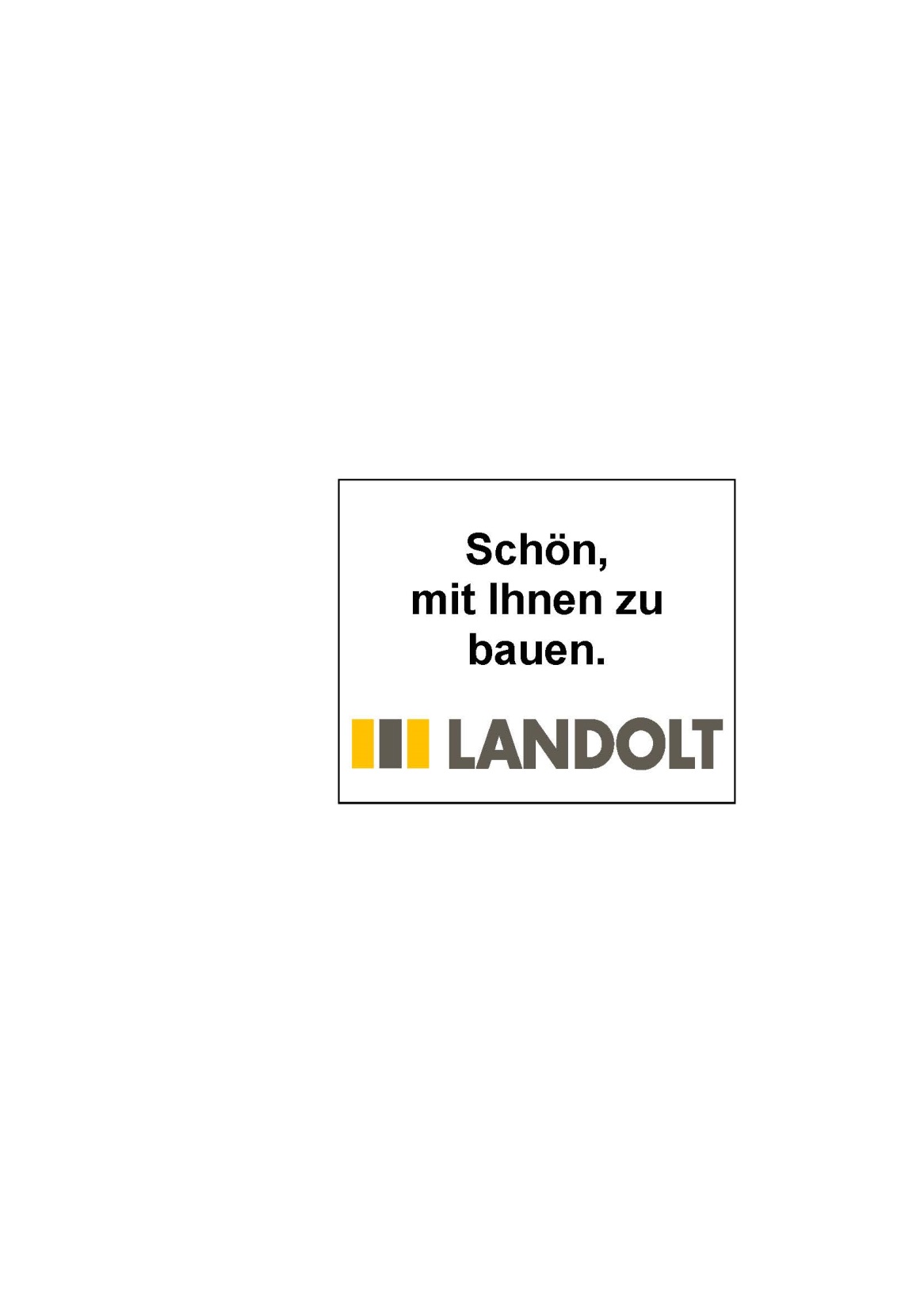 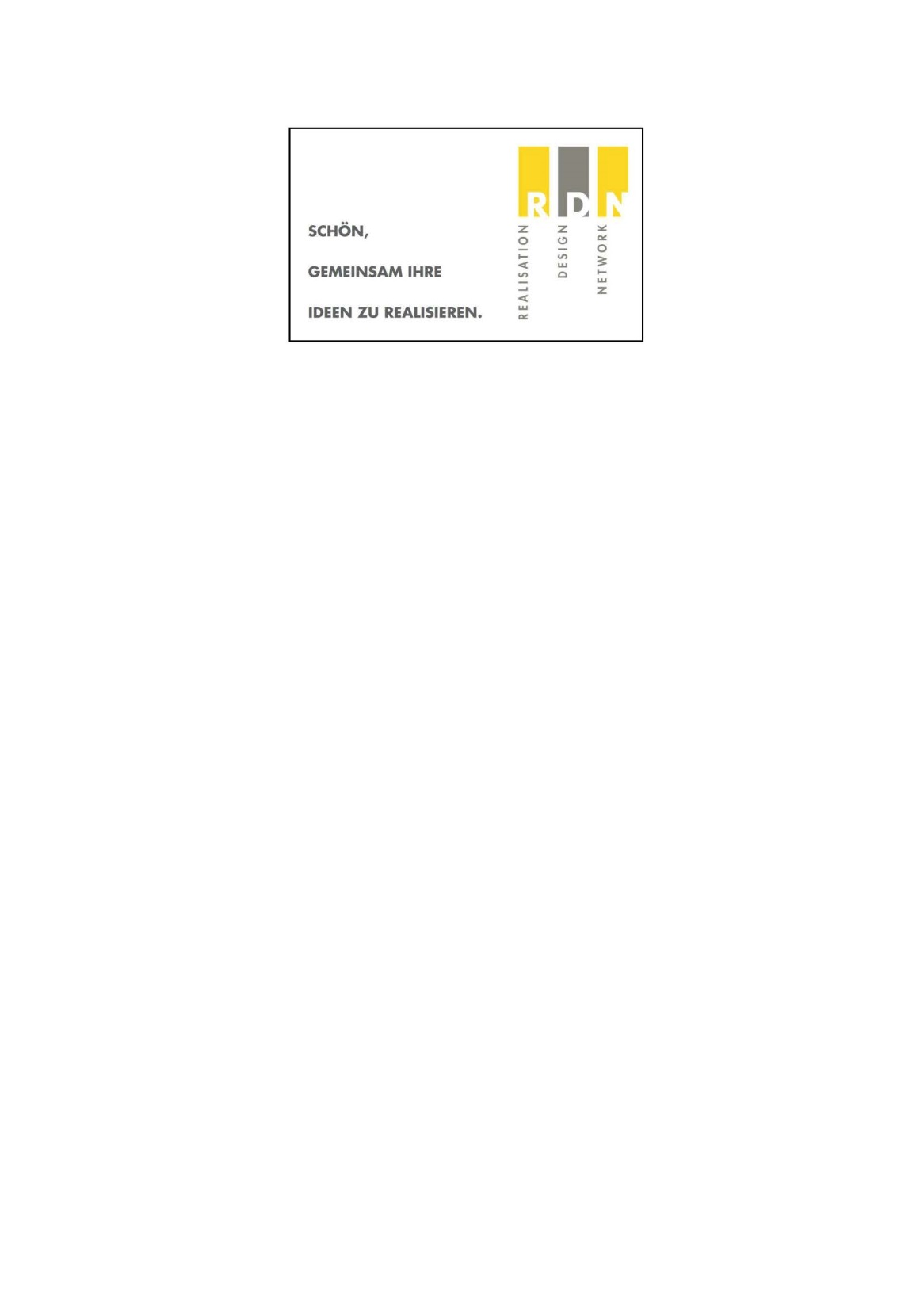 Program:
Pozdrav
Predstavljanje grupacije Landolt 
Izgradnja, rekonstrukcija i proširenje raznih UPOV-a
Ablauf:
Begrüssung
Vorstellung der  Landolt Gruppe
Neubau, Umbau und Erweiterung verschiedener ARA’s
Familienunternehmung in der 
6. Generation, Gründung  1857
Obiteljska tvrtka u 6. generaciji, utemeljena 1857. godine
Tätikeitsbereiche:
Područje djelatnosti:
Hochbau
Tiefbau
Erdbau
Wasserbau
Abbruch / Rückbau
Umbau / Renovation

Generalunternehmung
Totalunternehmung
Visokogradnja
Niskogradnja
Zemljani radovi
Vodogradnja
Rušenje 
Rekonstrukcija / obnova

Generalni izvođač radova
Projektant i glavni izvođač radova
Broj zaposlenih:
Zahl der Beschäftigten:
247 Angestellte
NDS Unternehmensführung SBV
Ingenieure FH / NDS Betriebswirtschaft
Architekt FH
Dipl. Bauleiter / Projektleiter
Dipl. Bauführer
Poliere mit Fachausweis
Maurer / Vorarbeiter / Maschinisten
Bauarbeiter
kaufm. Angestellte
Lehrlinge (Maurer / kaufm. Angestellte / KV / Bauzeichner)
247 djelatnika
Poslijediplomski studij menadžmenta (Švicarsko udruženje graditelja)
Inženjeri mikroekonomija (Švicarsko udruženje graditelja)
Arhitekt
Dipl. inženjeri gradilišta / voditelj projekta
Dipl. voditelj gradilišta
Voditelj gradilišta s potvrdom o stručnosti
Zidari / predradnici / strojari
Građevinski radnici
Komercijalisti
Šegrti (zidari / komercijalisti / poslovna škola / tehnički crtači)
Jahresumsatz 2014
Godišnji promet 2014.
Opremljeni smo za sve zahtjevne radove u visokogradnji i niskogradnji
Wir sind bestens ausgerüstet für anspruchsvolle Hoch- und Tiefbauarbeiten
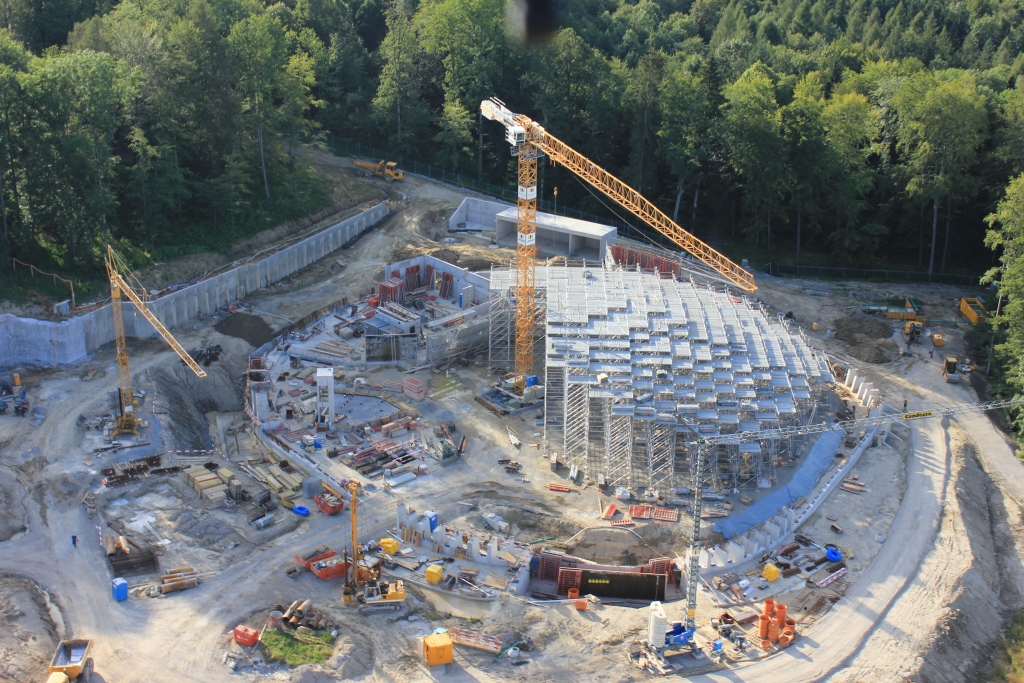 Izgradnja parka za slonove u zoološkom vrtu u Zürichu
Neubau Elefantenpark Zoo Zürich
Izgradnja, rekonstrukcija i proširenje raznih UPOV-a između2012. i 2015. godine
Neubau, Umbau und Erweiterungen verschiedener ARA’s zwischen2012 und 2015
Ausbau ARA Ellikon an der Thur
Proširenje UPOV-a Ellikon an der Thur
Opis objekta:  Proširenje UPOV-a Ellikon an der Thur

Investitor:	Općina Ellikon a.d.Thur
	Andelfingerstrasse 3
	8548 Ellikon a.d.Thur

Godina izgradnje: 2014. – 2015.		
Vrijednost radova: cca 1,3 mil.
Objektbeschrieb:   Ausbau der ARA Ellikon an der Thur

Bauherr:	 Gemeinde Ellikon a.d.Thur
	 Andelfingerstrasse 3
	 8548 Ellikon a.d.Thur

Baujahr: 	 2014 - 2015		
Baumeistersumme: ca. 1 , 3 Mio
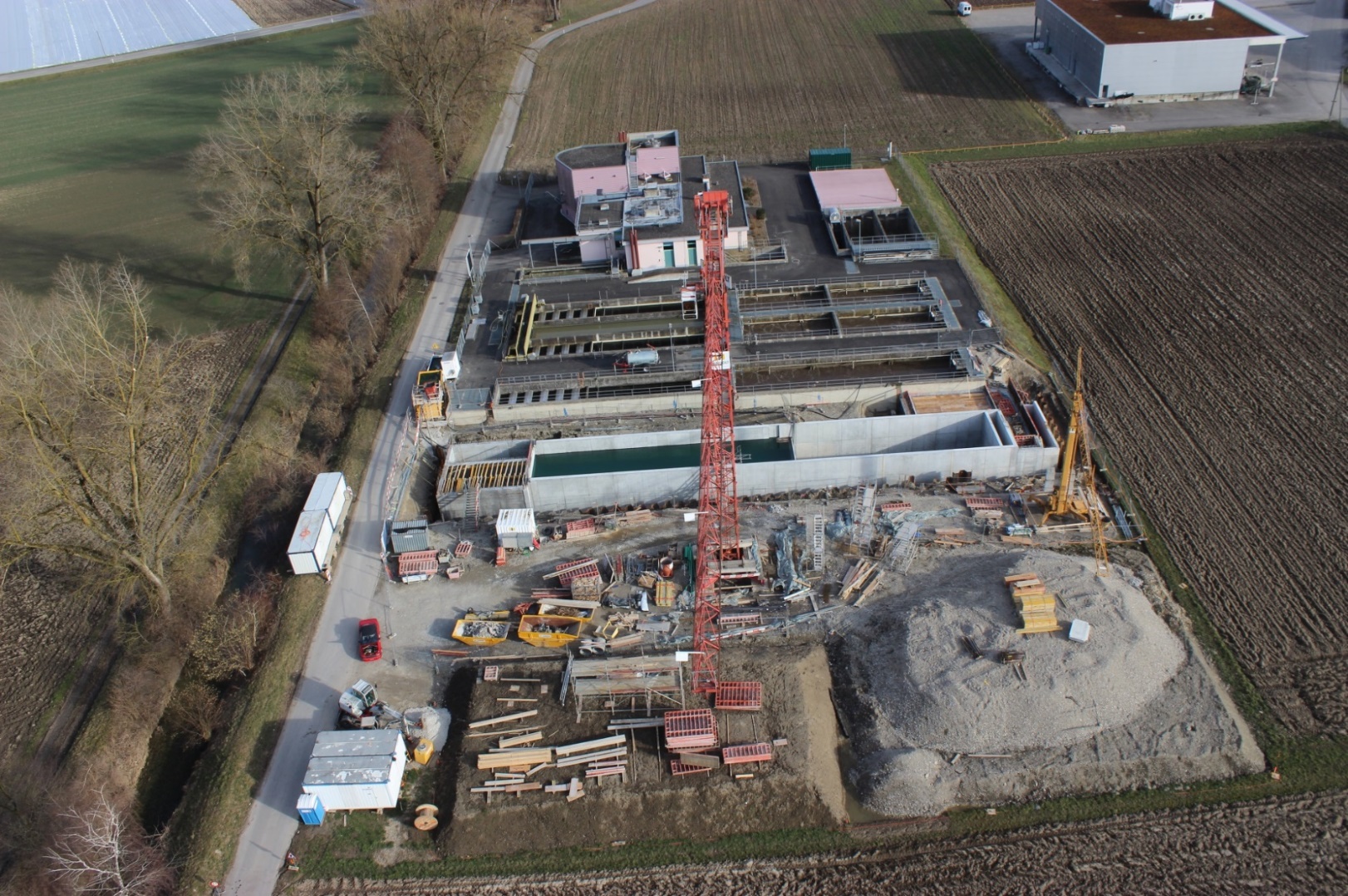 Proširenje  UPOV Ellikon an der Thur
Ausbau ARA Ellikon an der Thur
UPOV Bauma
ARA Bauma
Opis objekta:   Izgradnja i proširenje uređaja 	     za pročišćavanje otpadnih voda 	     Bauma
 
Investitor:		Općina Bauma
		Dorfstrasse 41
		8494 Bauma
Godina izgradnje: 	2014. - 2015	.
Vrijednost radova: 	cca 730.000
Objektbeschrieb:   Neubau und Erweiterung                                     der ARA Bauma
 
Bauherr:		Gemeinde Bauma
		Dorfstrasse 41
		8494 Bauma
Baujahr: 		2014 - 2015	
Baumeistersumme: 	ca. 730.000
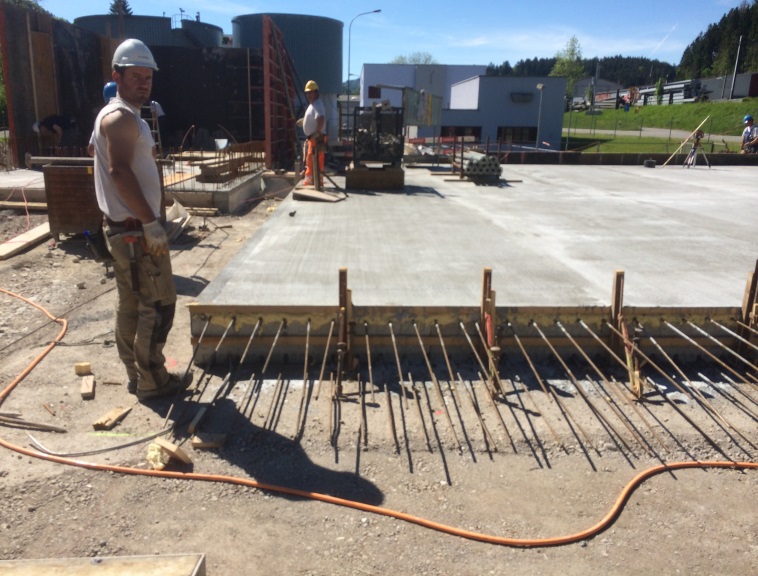 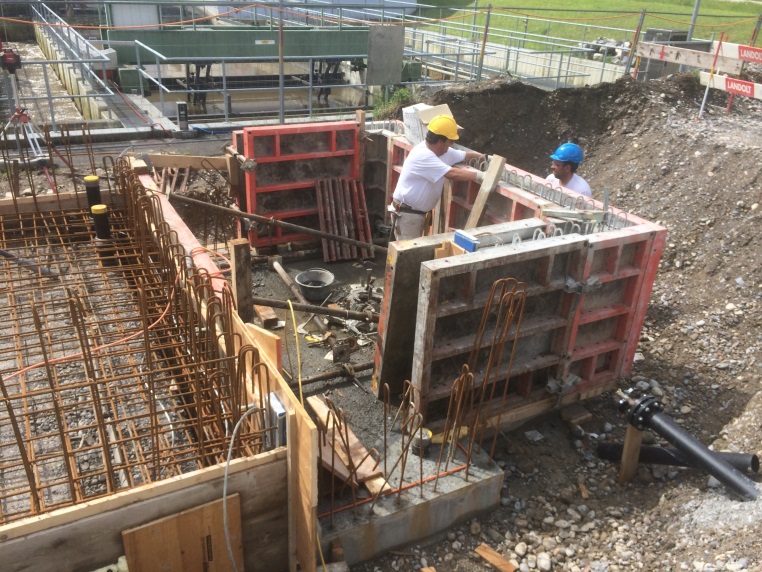 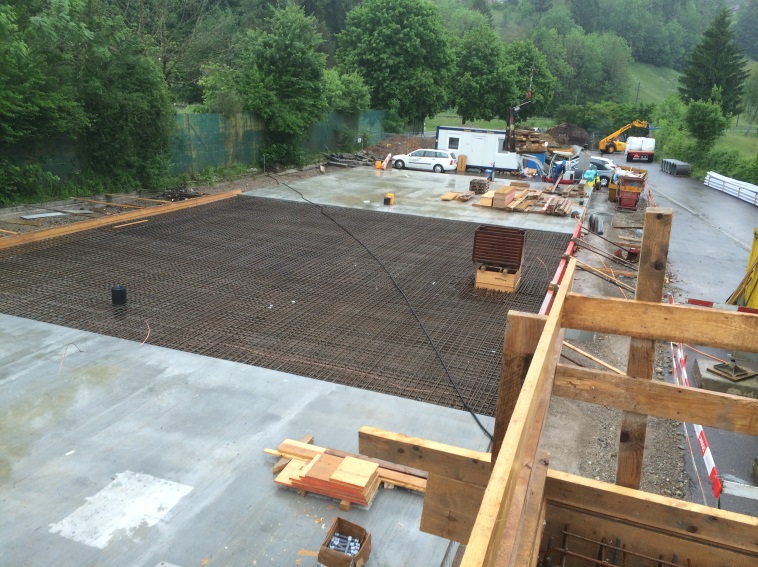 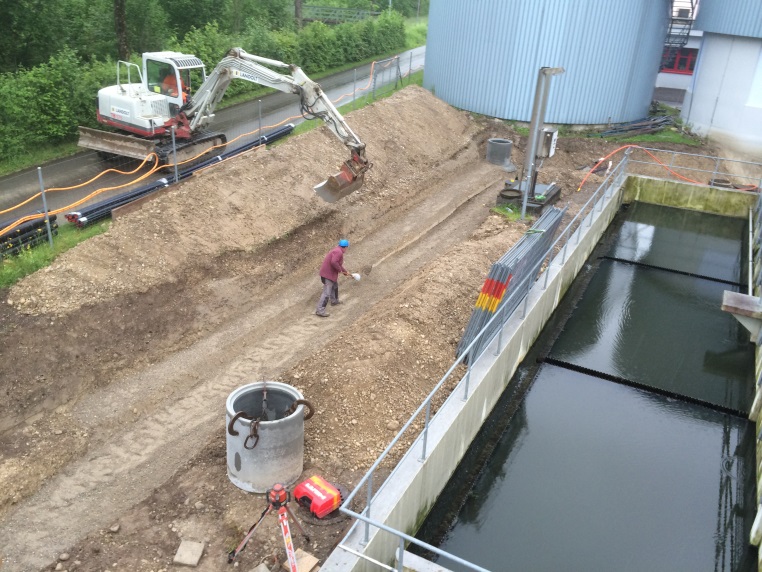 UPOV Bauma
ARA Bauma
UPOV Andelfingen
ARA Andelfingen
Objektbeschrieb: 	Umbau Kläranlage Andelfingen
 
Bauherr:		Kläranalageverband
		Gemeinde Andelfingen
		Thurtalstrasse 9
		8450 Andelfingen

Baujahr: 		2012 - 2013		
Baumeistersumme: 	ca. 1 ,6 Mio.
Opis objekta: Rekonstrukcija UPOV  Andelfingen
 
Investitor:	  Udruženje UPOV
	  Općina Andelfingen
	  Thurtalstrasse 9
	  8450 Andelfingen

Godina izgradnje: 	2012. - 2013	.	
Vrijednost radova: 	cca 1,6 mil.
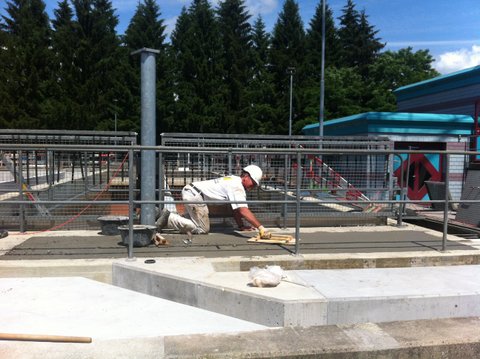 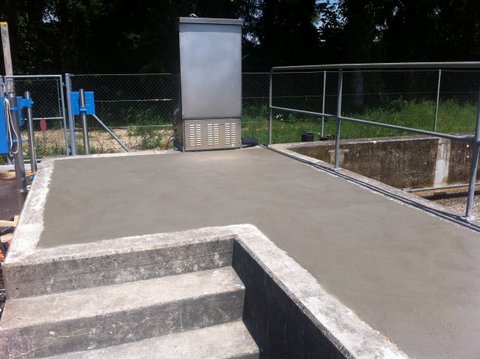 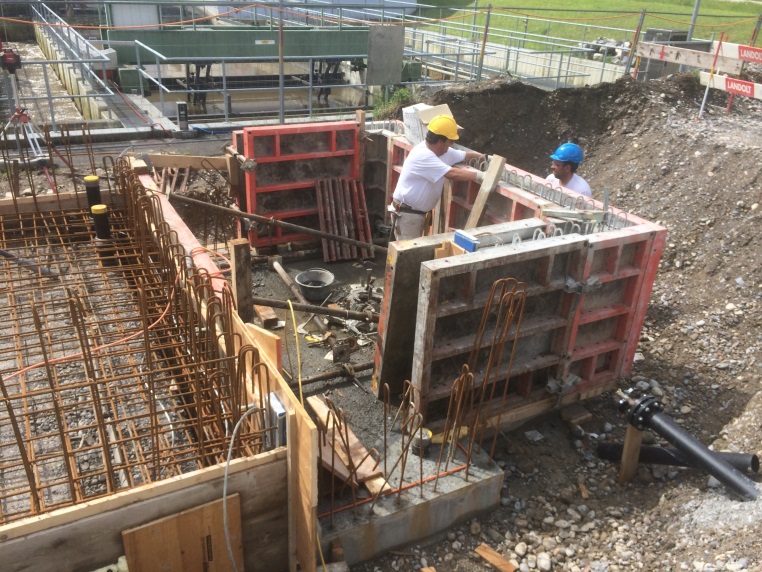 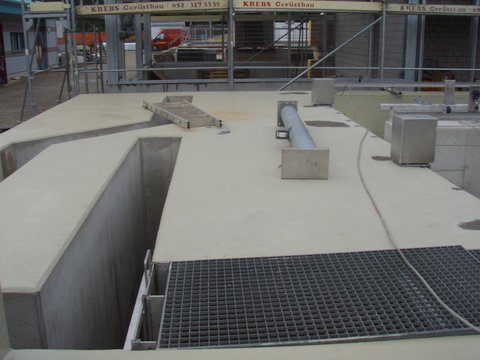 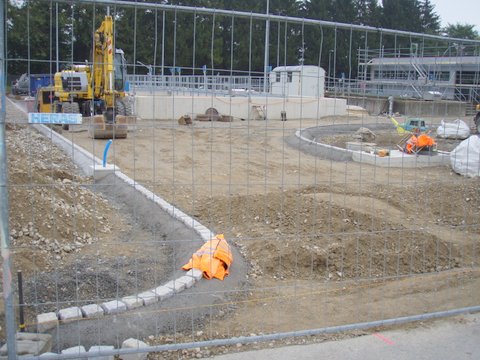 ARA Andelfingen
UPOV Andelfingen
ARA Bibertal – Hegau, Ramsen
UPOV Bibertal – Hegau, Ramsen
Opis objekta: Izgradnja uređaja za pročišćavanje otpadnih voda 

Investitor:  Udruženje UPOV
	 Bibertal - Hegau
	 8262 Ramsen

Godina izgradnje: 	 2013.		
Vrijednost radova:  cca 2,8 mil.
Objektbeschrieb: Neubau Kläranlage 

Bauherr:	 Kläranalageverband
	 Bibertal - Hegau
	 8262 Ramsen

Baujahr: 	 2013		
Bausumme:  ca. 2,8 Mio.
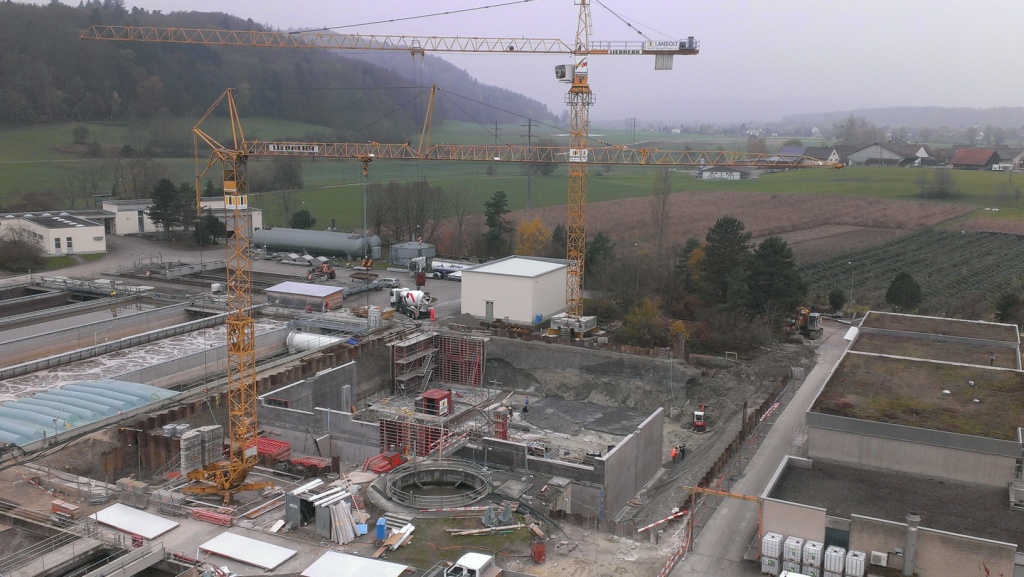 UPOV Bibertal-Hegau, Ramsen
ARA Bibertal-Hegau, Ramsen
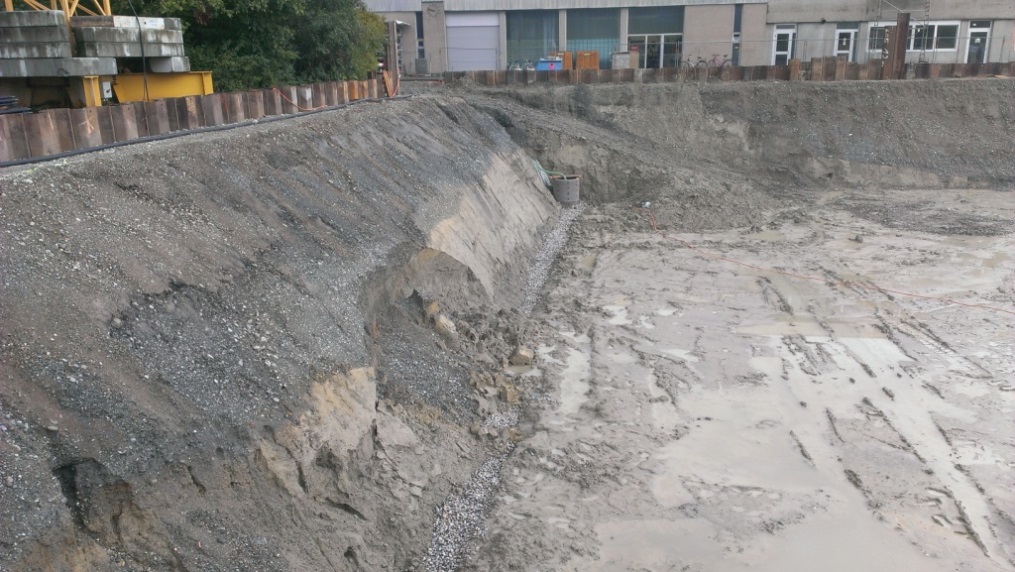 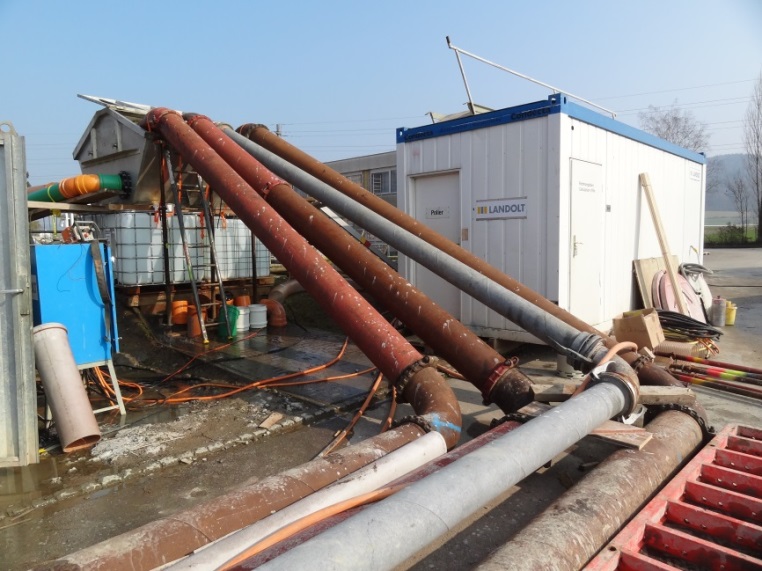 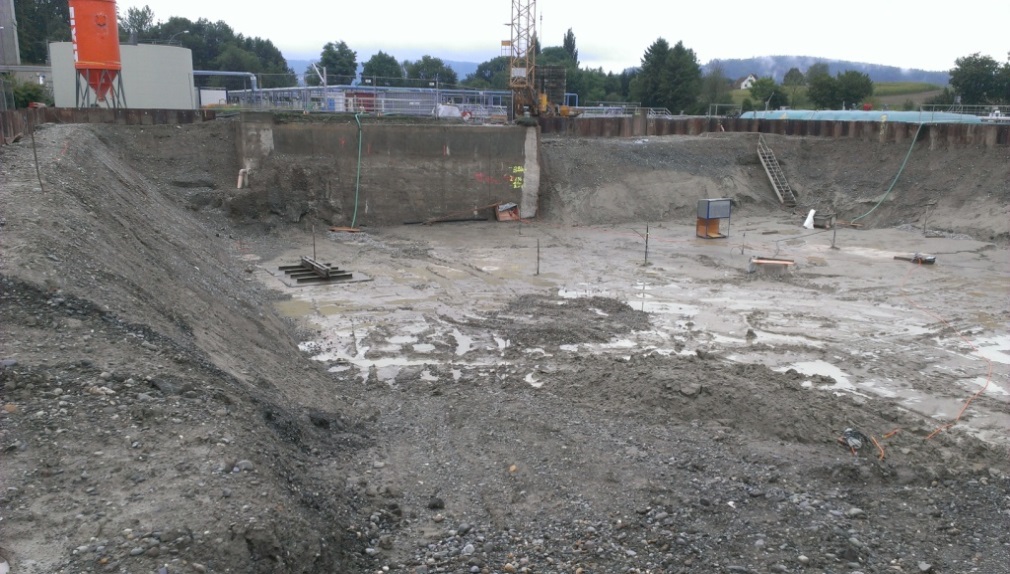 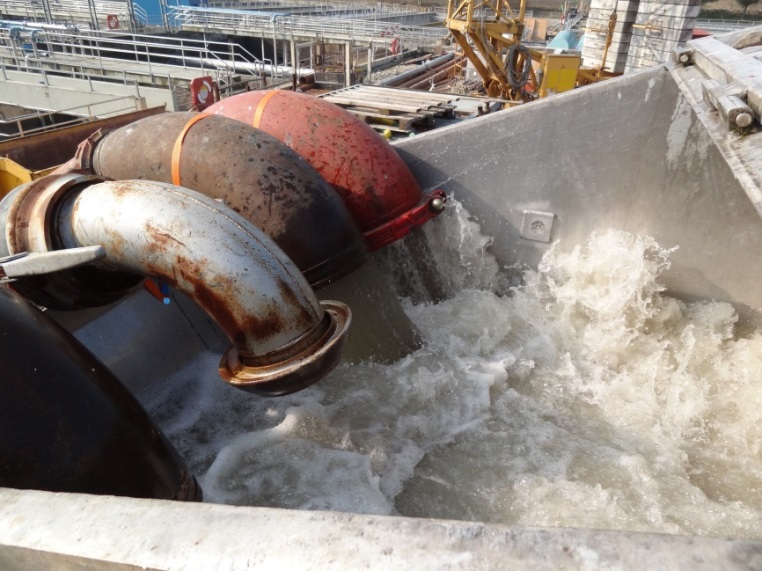 ARA Bibertal-Hegau, Ramsen
UPOV Bibertal-Hegau, Ramsen
UPOV Hallau
ARA Hallau
Opis objekta:   Izgradnja  uređaja
	        za pročišćavanje 		        otpadnih voda 
Investitor:	  Konzorcij UPOV Hallau
	  Kibag Bauleistungen AG
	  Seestrasse 404
	  8038 Zürich 
Godina izgradnje:       2012. – 2013.
Vrijednost radova: 	cca. 6 mil.
Objektbeschrieb:  Neubau Kläranlage 


Bauherr: 	ARGE ARA Hallau Kibag 	Bauleistungen AG
	Seestrasse 404
  	8038 Zürich

Baujahr:	2012 - 2013
Baumeistersumme:  cca. 6 Mio.
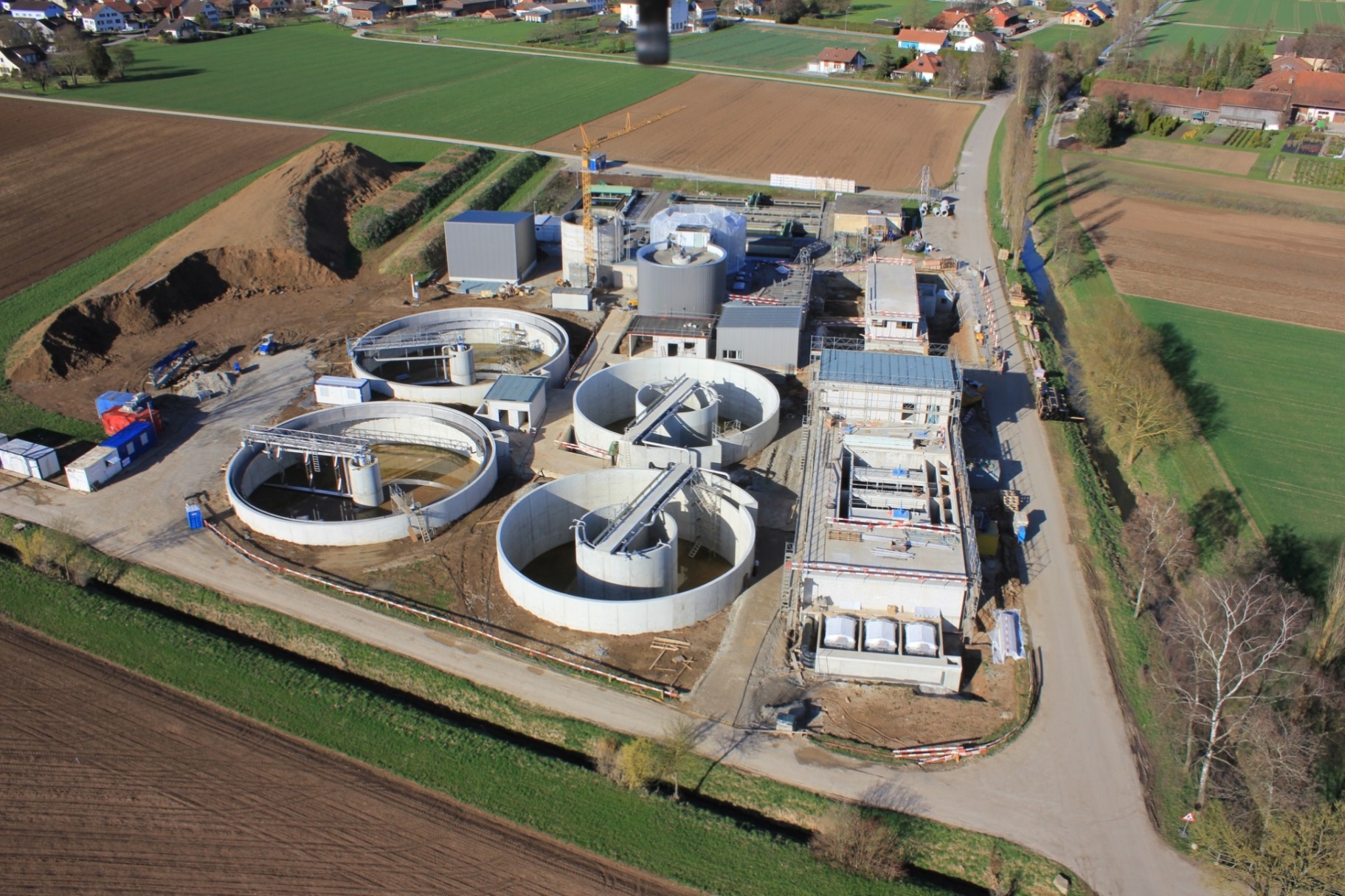 ARA Hallau
UPOV Hallau
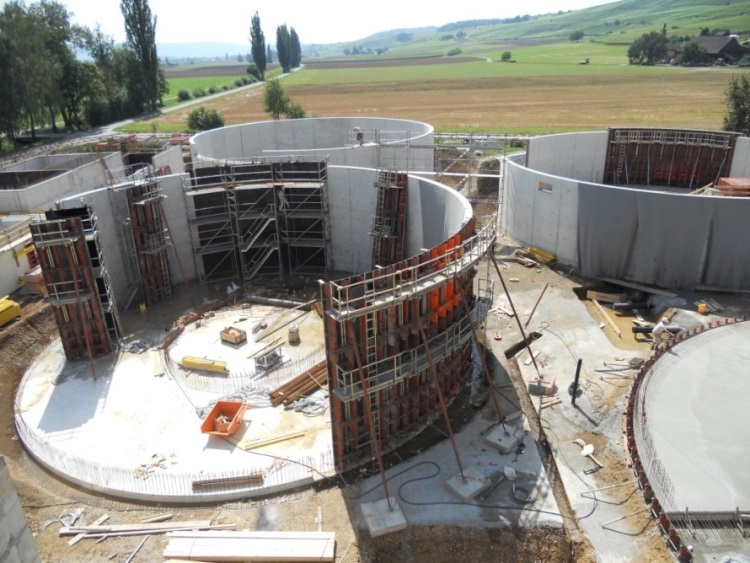 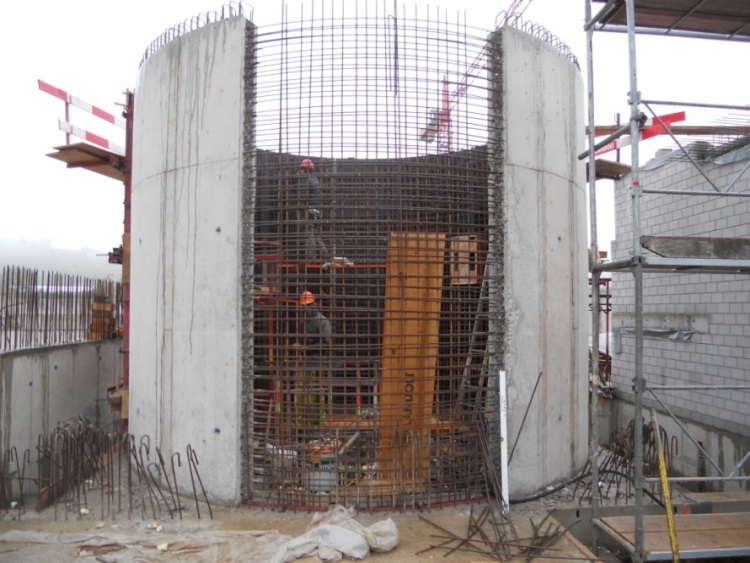 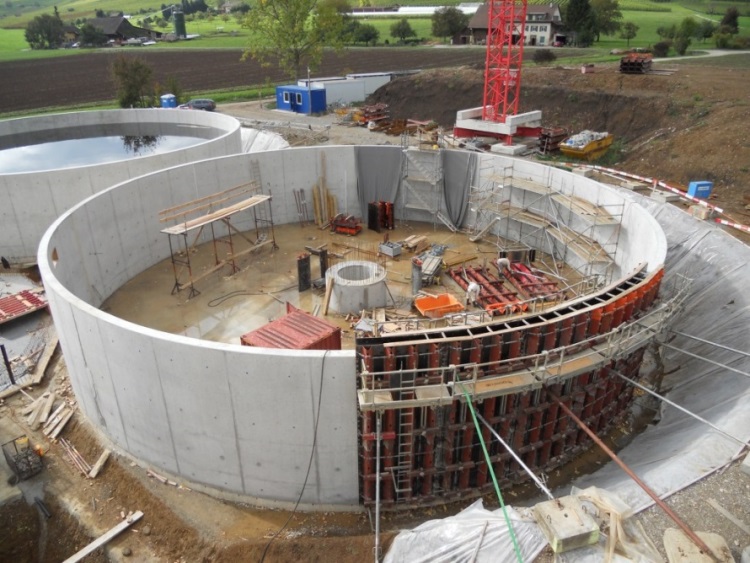 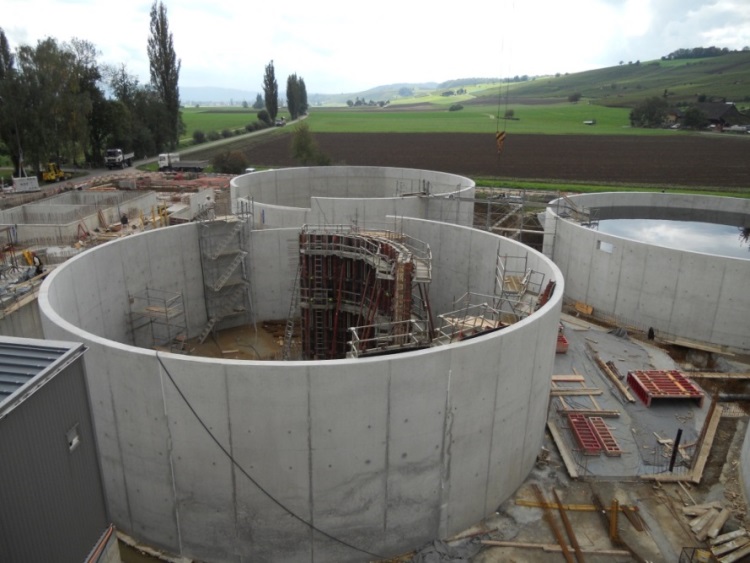 UPOV Hallau
ARA Hallau
Zadatak izvodimo na vrijeme!
Wir bewegen viel in ganz kurzer Zeit!
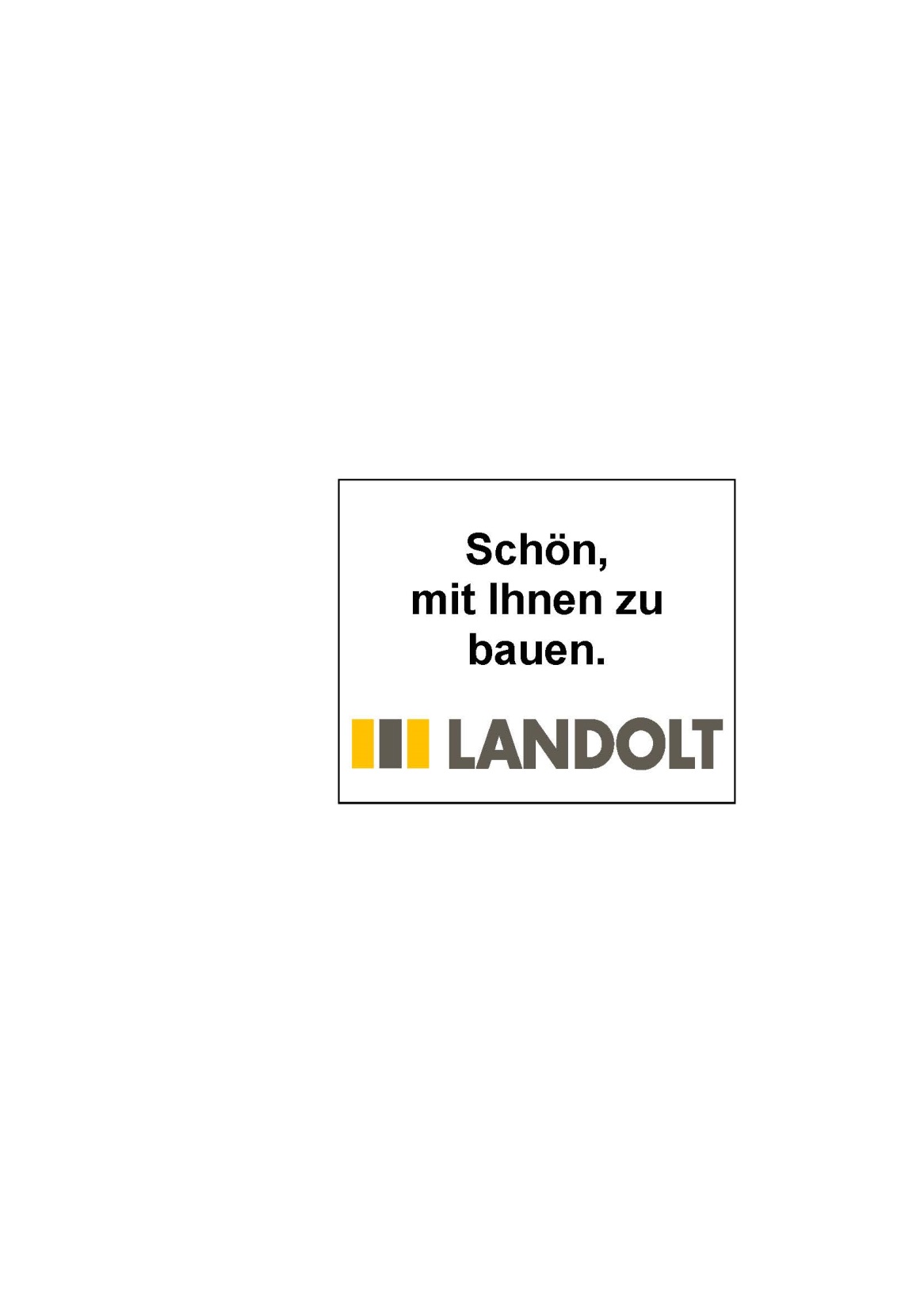 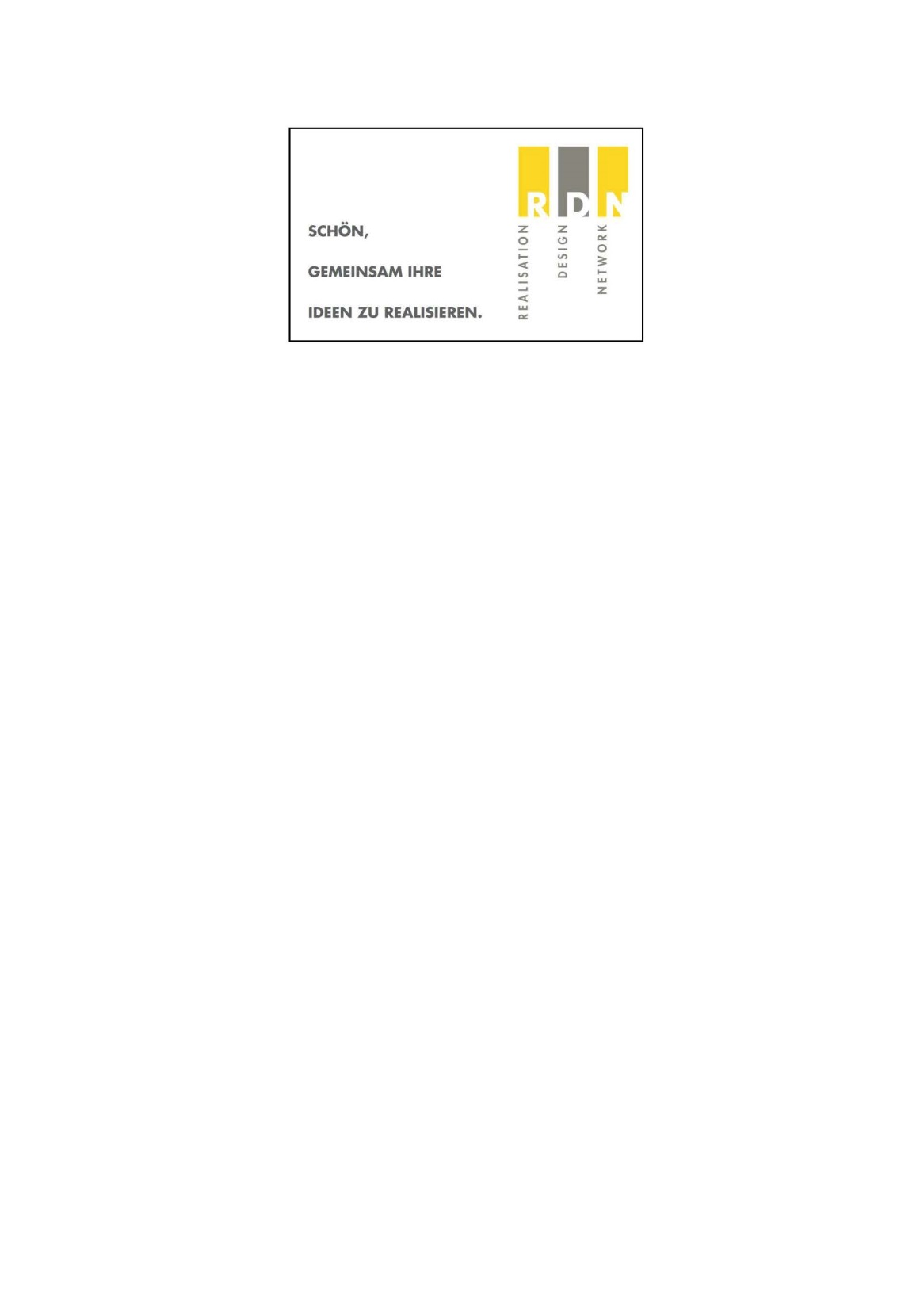 Gradimo zajedno s Vama.
Realizirajmo Vaše ideje zajedno s Vama.
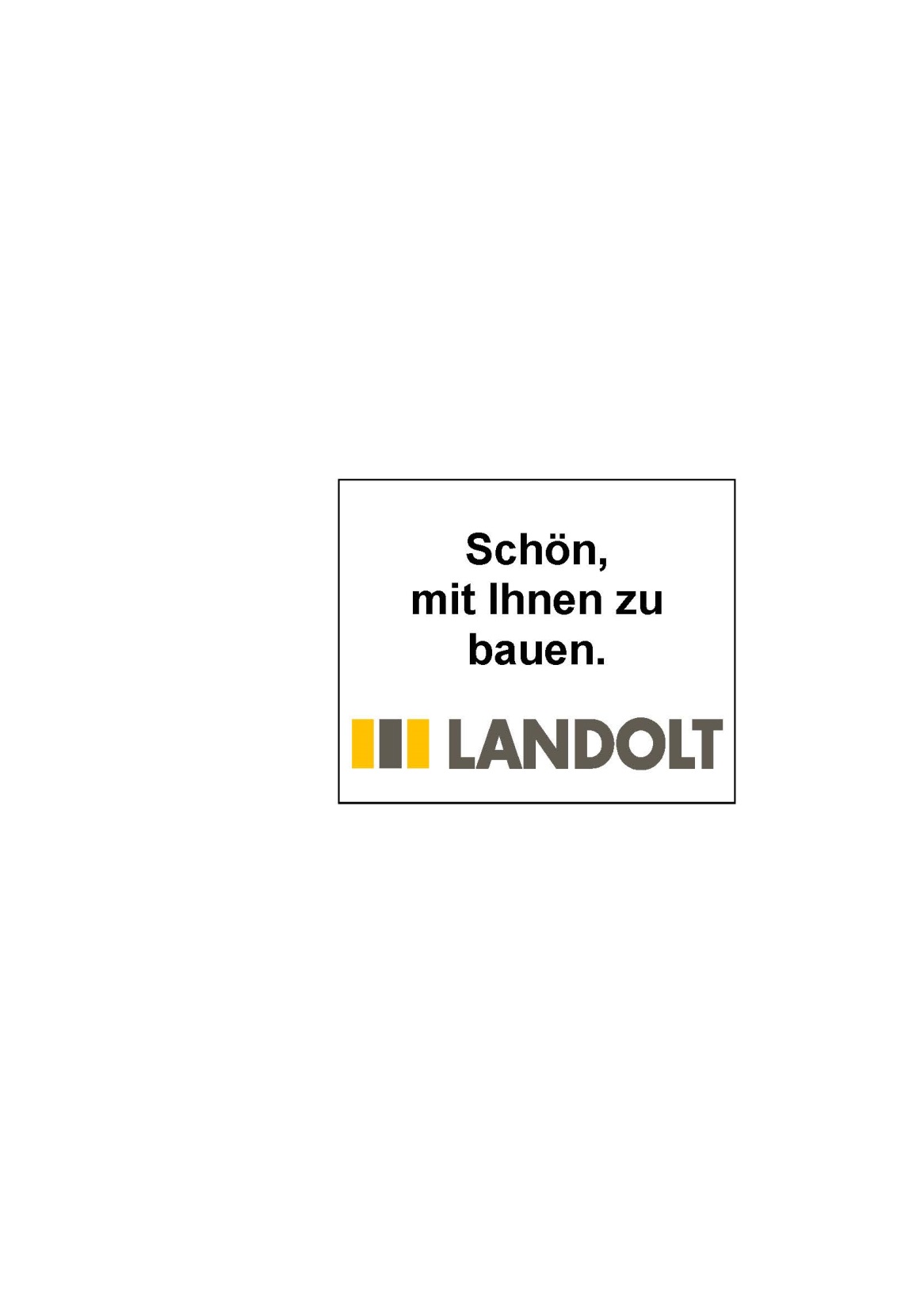 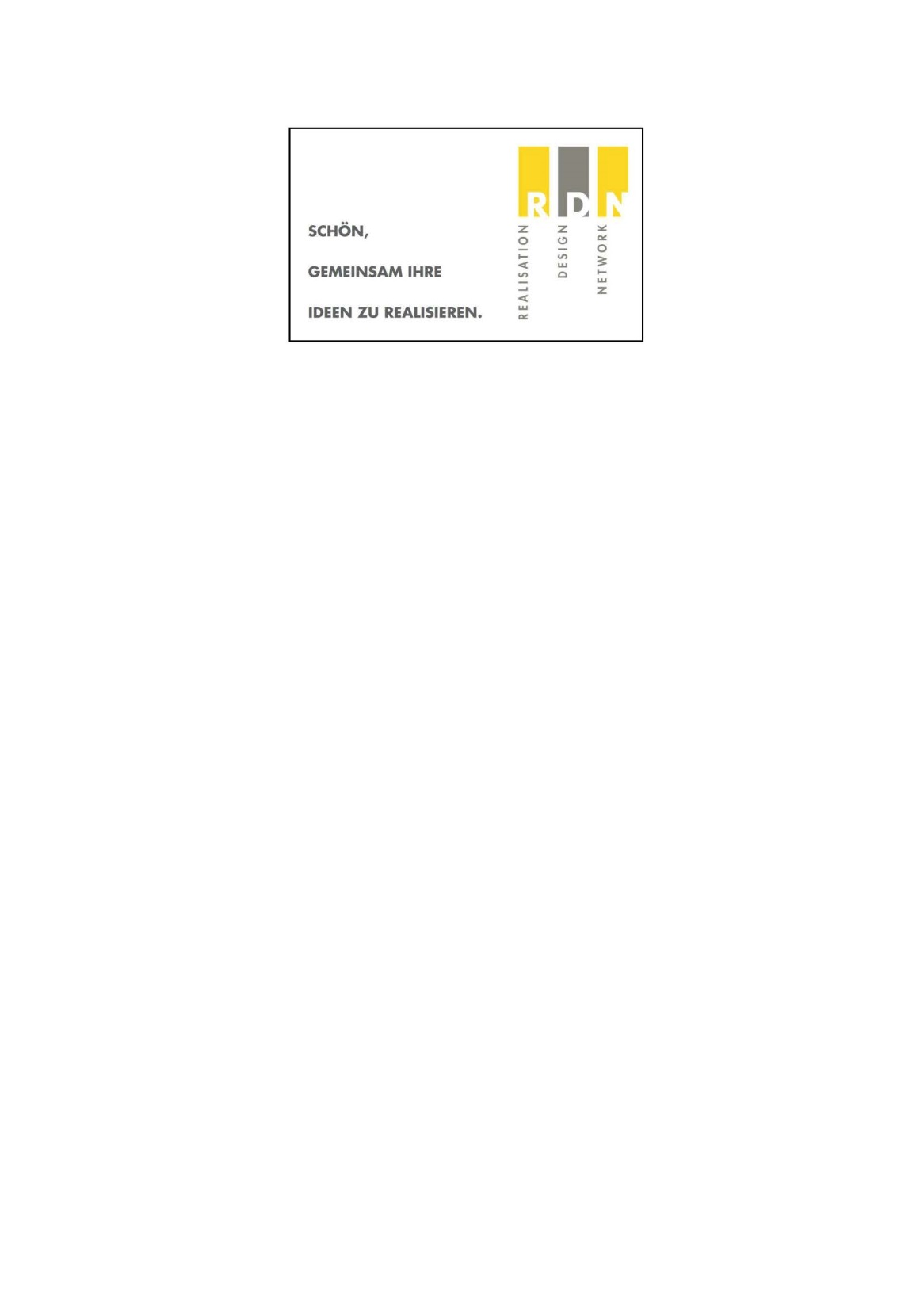 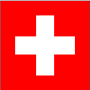